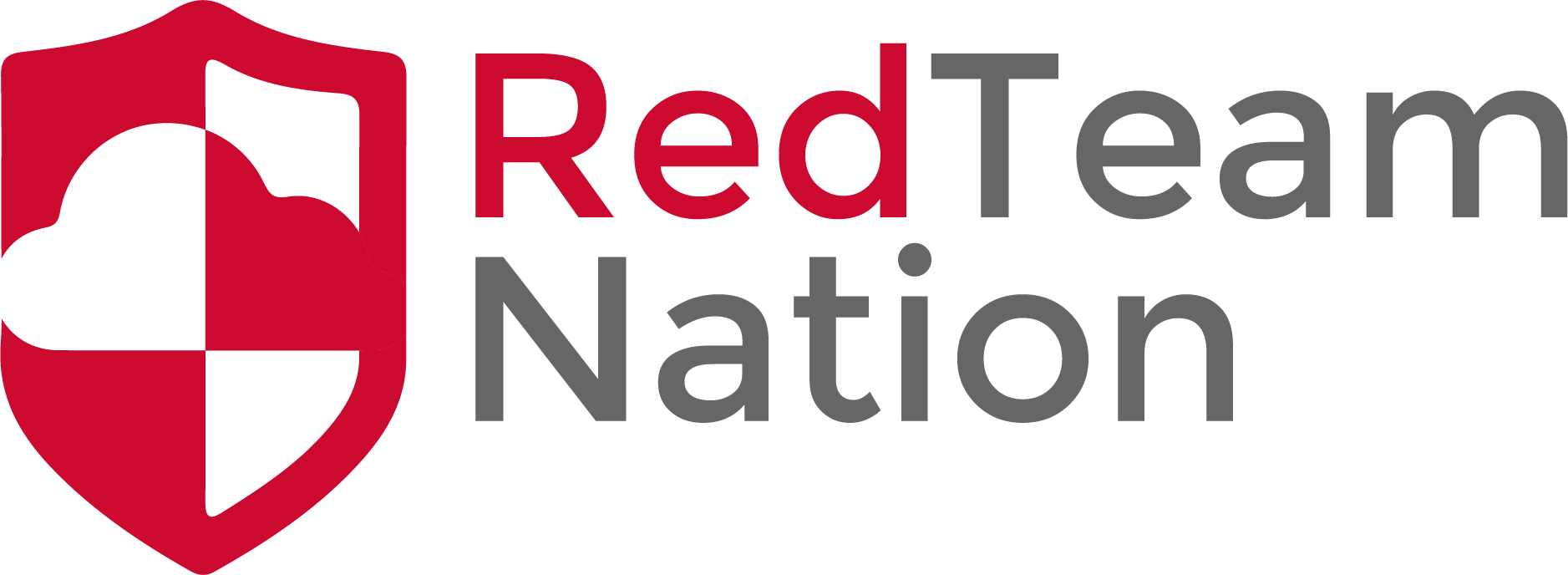 Quick Talk on Databases
CEO/Lead Instructor: Brandon Dennis, OSCP
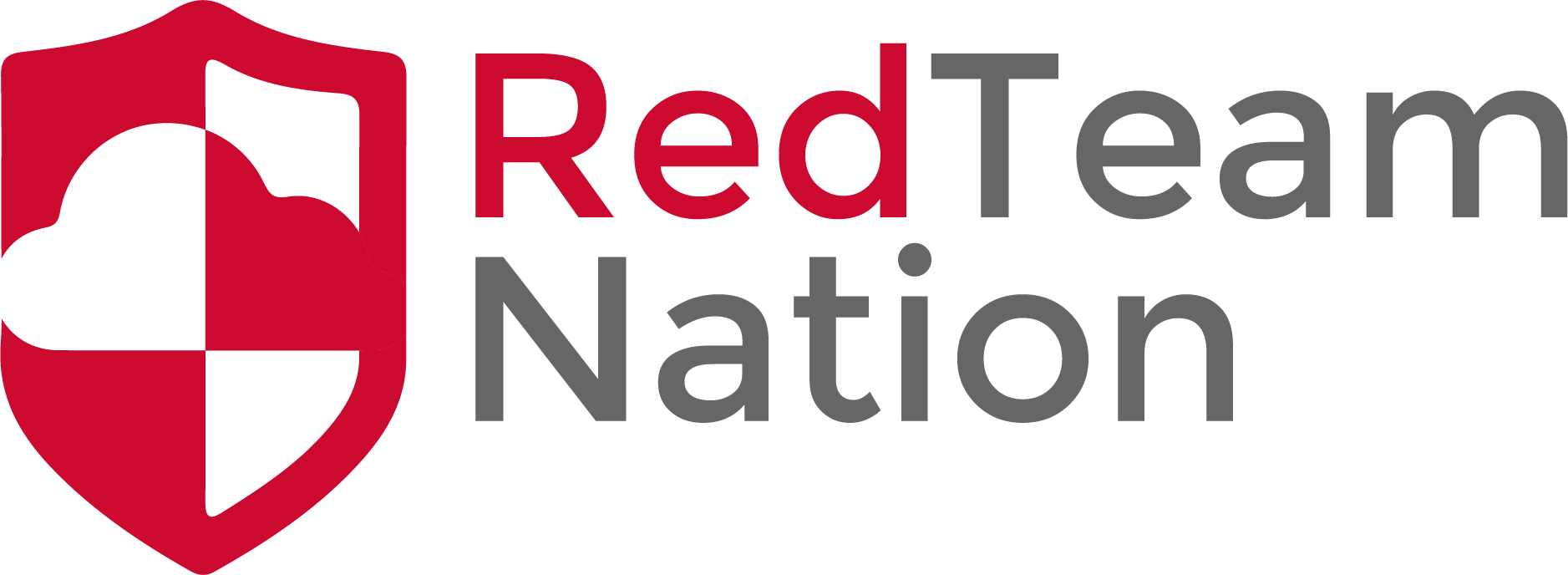 What is a Database
A database is a software storage service that allows the storage of data inside of a predefined and fixed format by the admin
Commonly used to hold data for web applications
Such as usernames and passwords
PII information
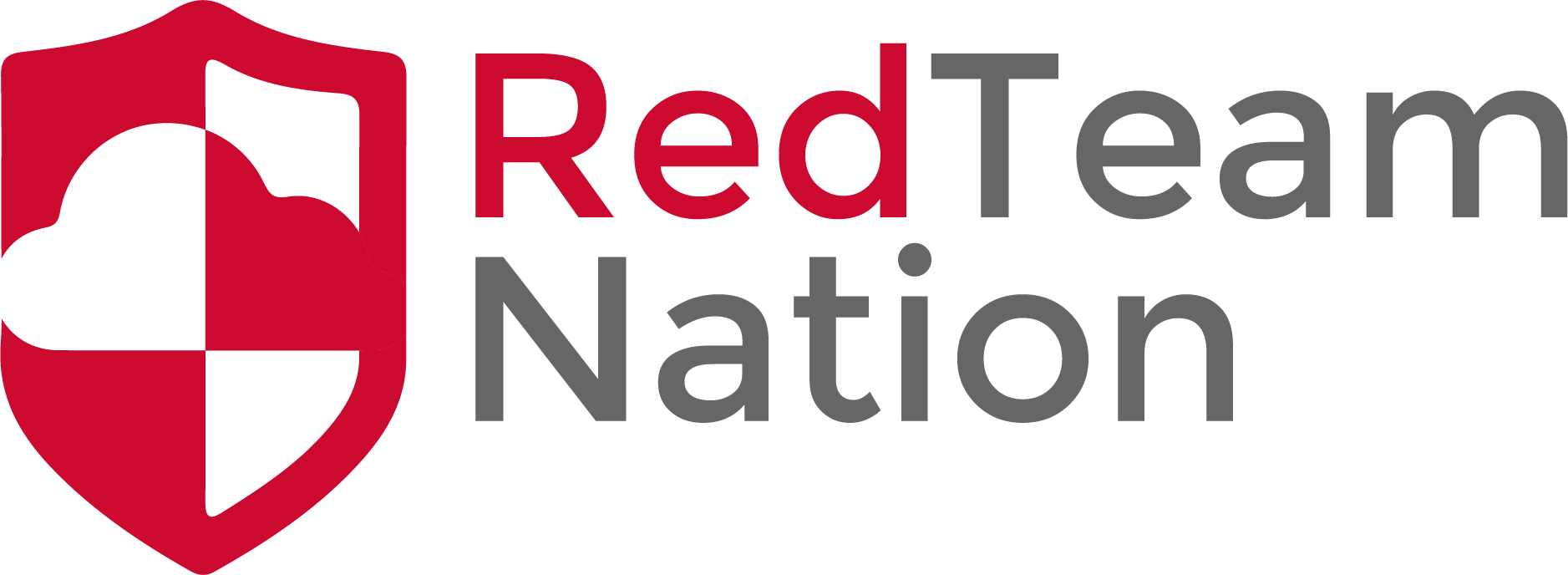 What's the structure?
There are a large amount of structures but we will go over a general structure
Each Database server can have any number of databases – think of these as a  set of book shelf's
Each table or book shelf has a name AKA the table name
The first shelf on a book shelf is known as a column
This Column contains what each row (shelf) will contain
EX: Username, Password, Email, First Name, Last Name
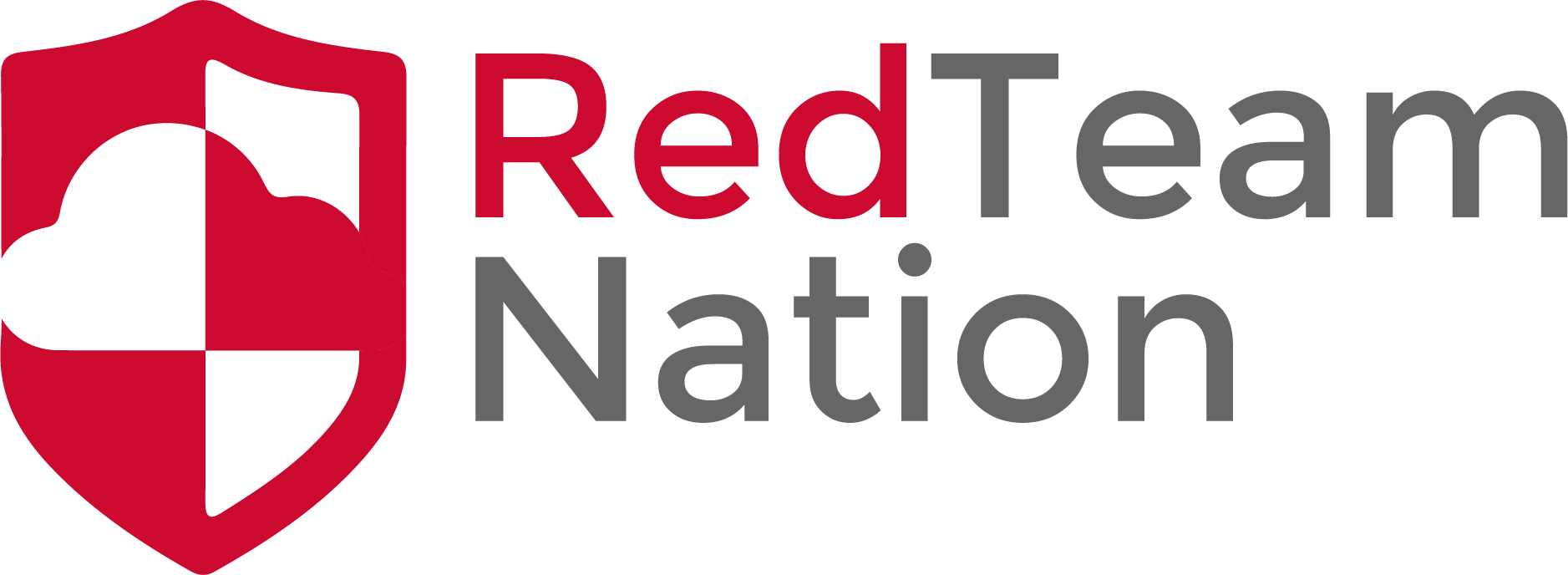 How to interact with it?
To interact with a DB or database you will need some sort of query language
In most cases this will by SQL or Structure Query Language
EX: Select username from users where password=‘1234’
This will select and show all of the usernames from the table ‘users’ with the password = 1234